Välkomna!
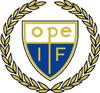 Ledarträff 
Ope IF pojkar 08

Furuparken 
2015-06-22
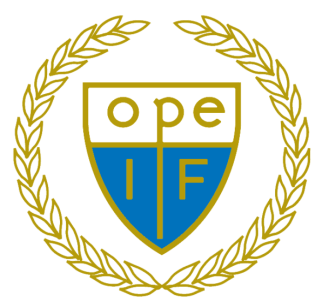 Utformning av ledarroller
Först diskutera vad varje roll innebär
Kan tyckas överambitiöst men känner vi oss trygga i vem som gör vad så blir det tydligare för barnen.
Lättare att få hjälp eftersom alla vet vem som gör vad
Följande sidor skall ses som diskussionsunderlag. Jag själv är inte säker på att jag håller med om vissa punkterna, men tar upp dem så vi diskuterat igenom dem
Osv
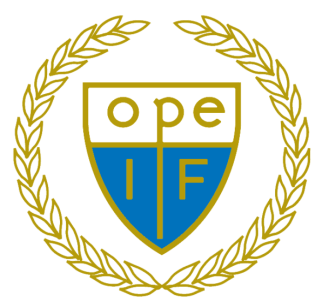 Lagledare
Primär kontakt för laget bla information från OPE, fotbollsförbund, motståndarlag, domare
Samordnare för övriga ledarroller
Informationsspridning till berörda
Ordna matcher/sammandrag 
Ansvarar för att närvarorapportering blir gjord
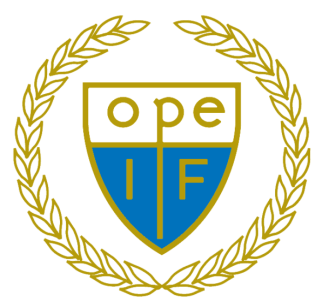 Huvudtränare
Lägga upp övningar för träningarna
Om förhinder, ansvara så någon annan gör det i hans/hennes ställe 
Ansvara för att det finns en tanke bakom träningsupplägg och att den harmoniserar/följer OPEs filosofi 
Ansvarar/delegerar ansvar vid matcher/träning så att det inte blir rörigt för barnen
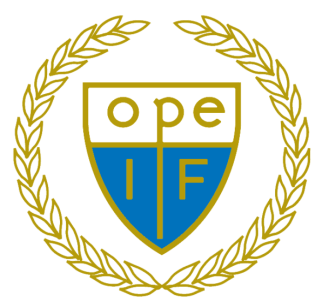 Assisterande tränare
Assisterar vid träning och matcher. Leder även de träning, men då på uppdrag av huvudtränare
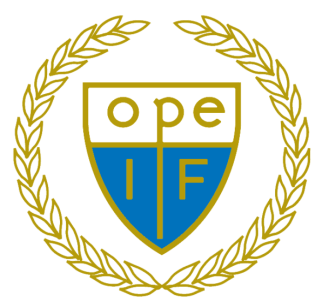 Målvaktstränare
Borde vara lite väl tidigt för detta, men det kanske inte är en dum idé att en av hjälptränarna har lite ansvar för detta.
Tror annars målvakten kommer i skymundan och det är länge ”fult” att ta upp bollen med händerna.
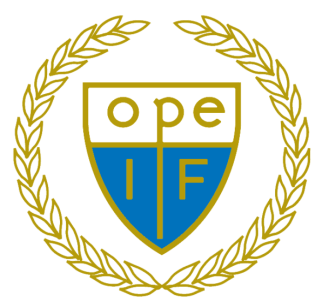 Kassör
Ansvarar för lagkassan
Sätta upp bankkonto vid behov
Utbetalning vid utlägg mot kvitto
Insamling vid lottoföräljning och dyl, både vad avser till Lagkassan men även det som skall betalas vidare till föreningen
Tight samarbete med Föräldraansvarig/-a
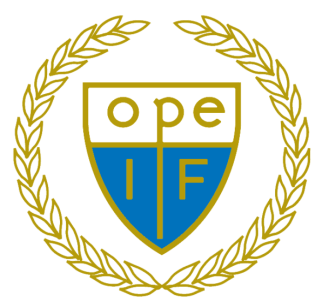 Föräldraansvarig
Förslagsvis 2 personer. 
Samordnar föräldrarskaran när det skall arbetas, skjutsas, deltagas etc, 
Lagledaren ansvarar dock för föräldraträffar och generell information.
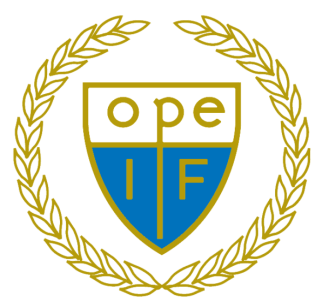 Materialansvarig
Se till att bollar och övrigt mtrl dyker upp på träningar och matchar. 
Att bollar är pumpade och uppmärkta.
Matchkläder tvättade (av någon familj). 
Etc
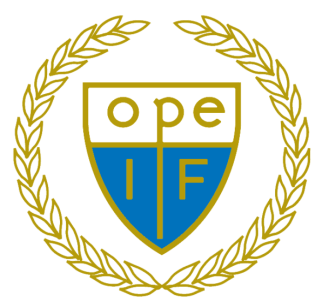 Friendsansvarig
Ser till att ingen blir illa behandlad och alla har lika värde oavsett personlighet, kön, hudfärg, religion, ursprung. 
Upptäcks något så skall det korrigeras omedelbart och ansvartig skall ansvara för att motverka att det händer igen.
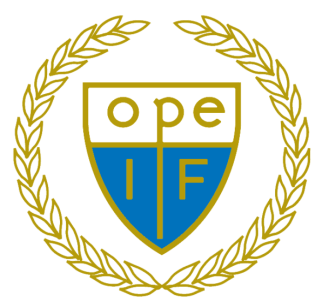 Webbansvarig
Lägger ut information på Laget.se. Håller sidan levande och med uppdaterad information.
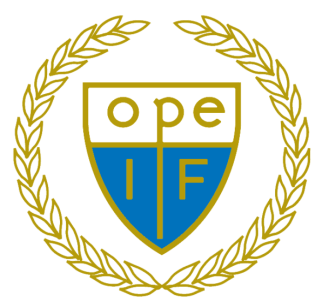 Så…vem tar vilken roll?
Lagledare
Huvudtränare
Assisterande tränare
Kassör
Föräldraansvarig
Materialansvarig
Friendsansvarig
Webbansvarig